The Silk Road
Picture dictionary
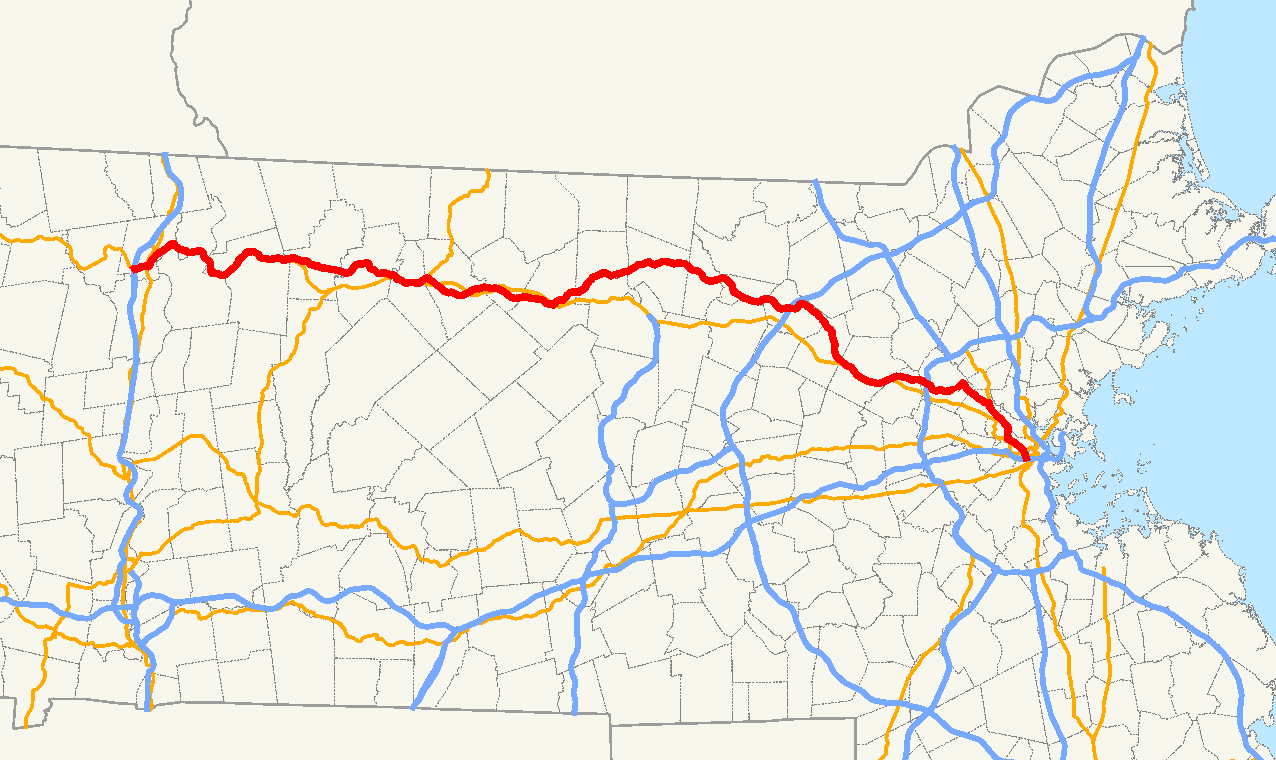 route /ruːt/ ruta, put


spice /spʌɪs/ začin

cinnamon /ˈsɪnəmən/

nutmeg /ˈnʌtmɛɡ/ muškatni oraščić


ginger /ˈdʒɪndʒə/ đumbir
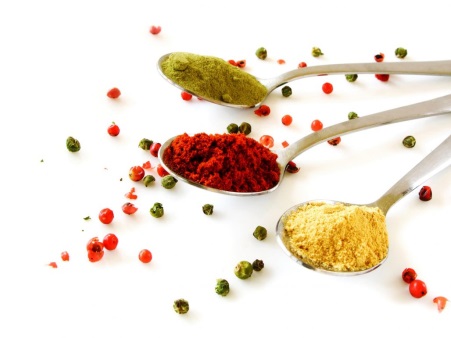 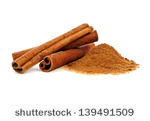 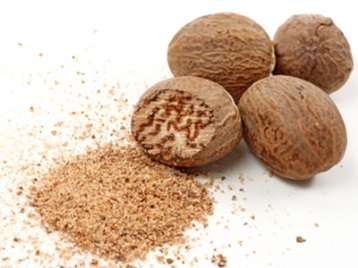 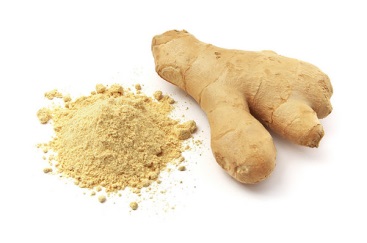 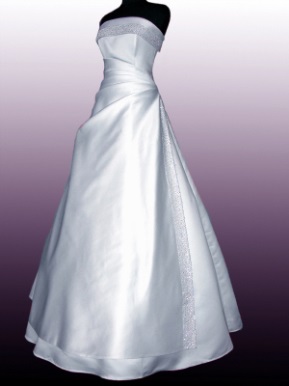 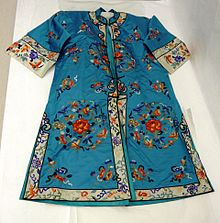 silk clothes


port /pɔːt/


century /ˈsɛntʃʊri/


merchant /ˈməːtʃ(ə)nt/
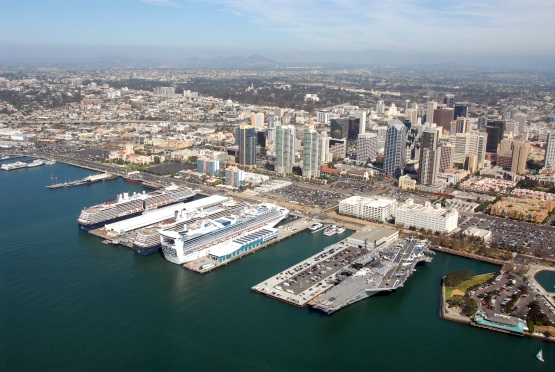 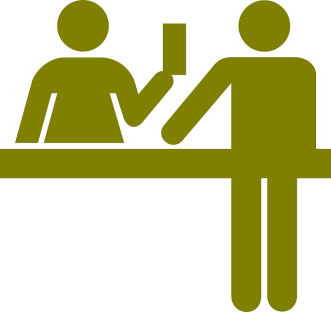 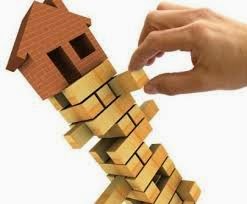 collapse /kəˈlaps/


printing /ˈprɪntɪŋ/


gunpowder /ˈɡʌnpaʊdə/ barut


eventually /ɪˈvɛntʃʊ(ə)li/ konačno, na kraju
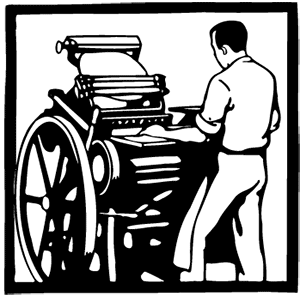 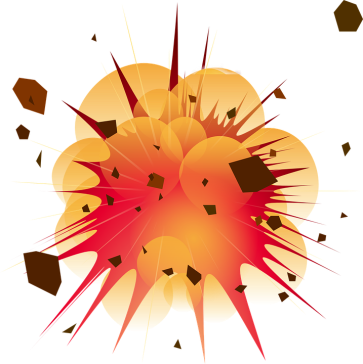 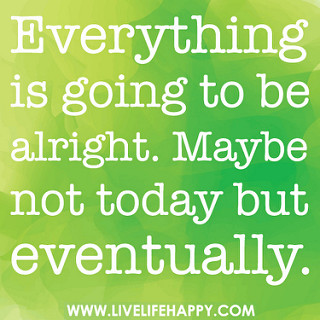 tax /taks/ porez



trade /treɪd/


explorer /ɛkˈsplɔːrə/ istraživač



tribe /trʌɪb/
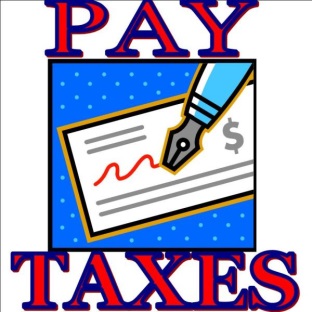 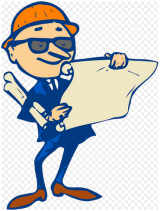 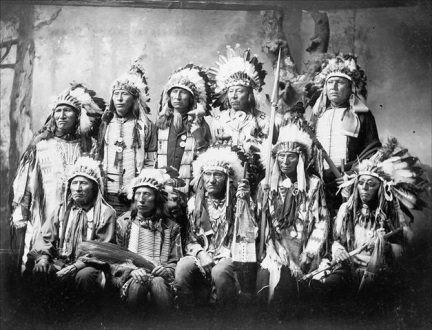 Retell the story
From about 115 BC
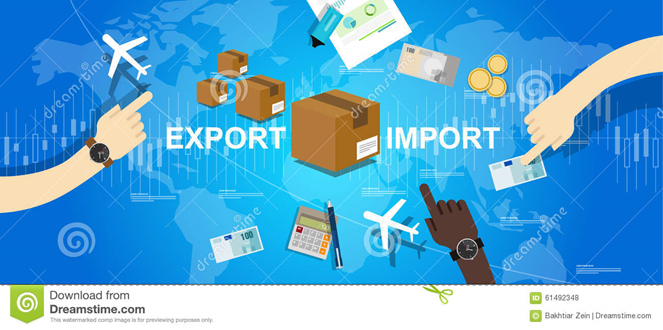 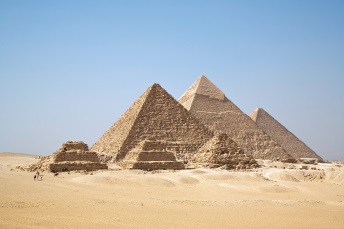 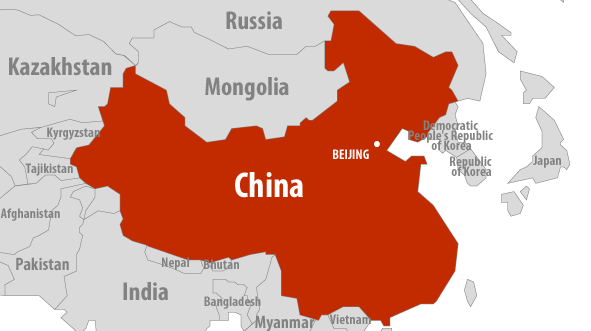 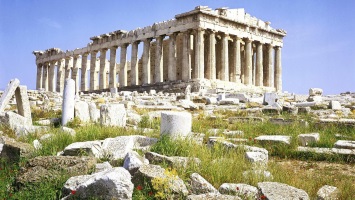 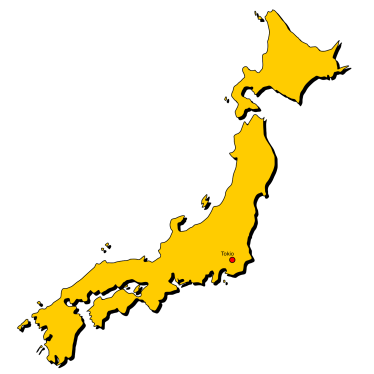 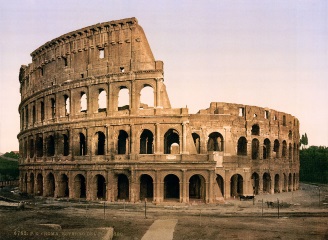 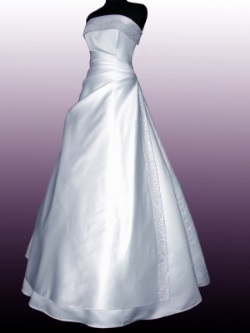 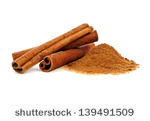 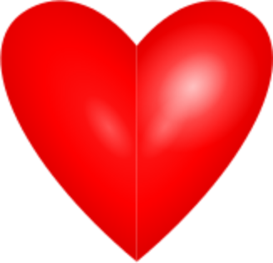 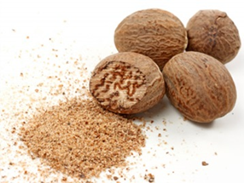 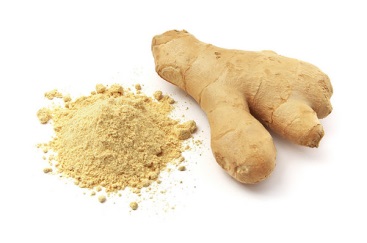 For several centuries




8000 km





                         


In summer                     In   winter
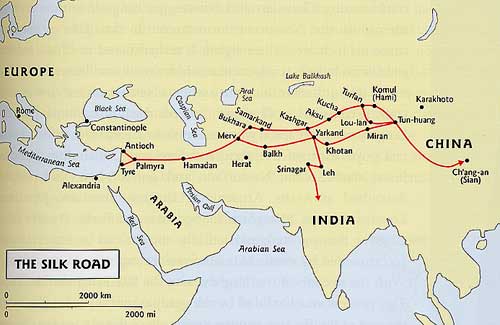 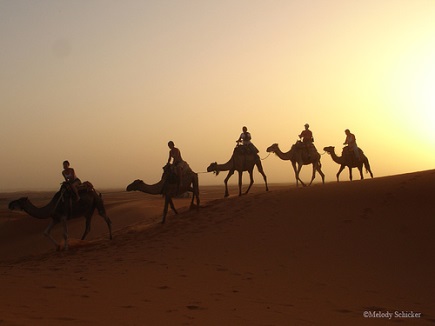 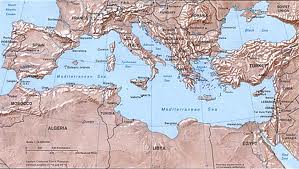 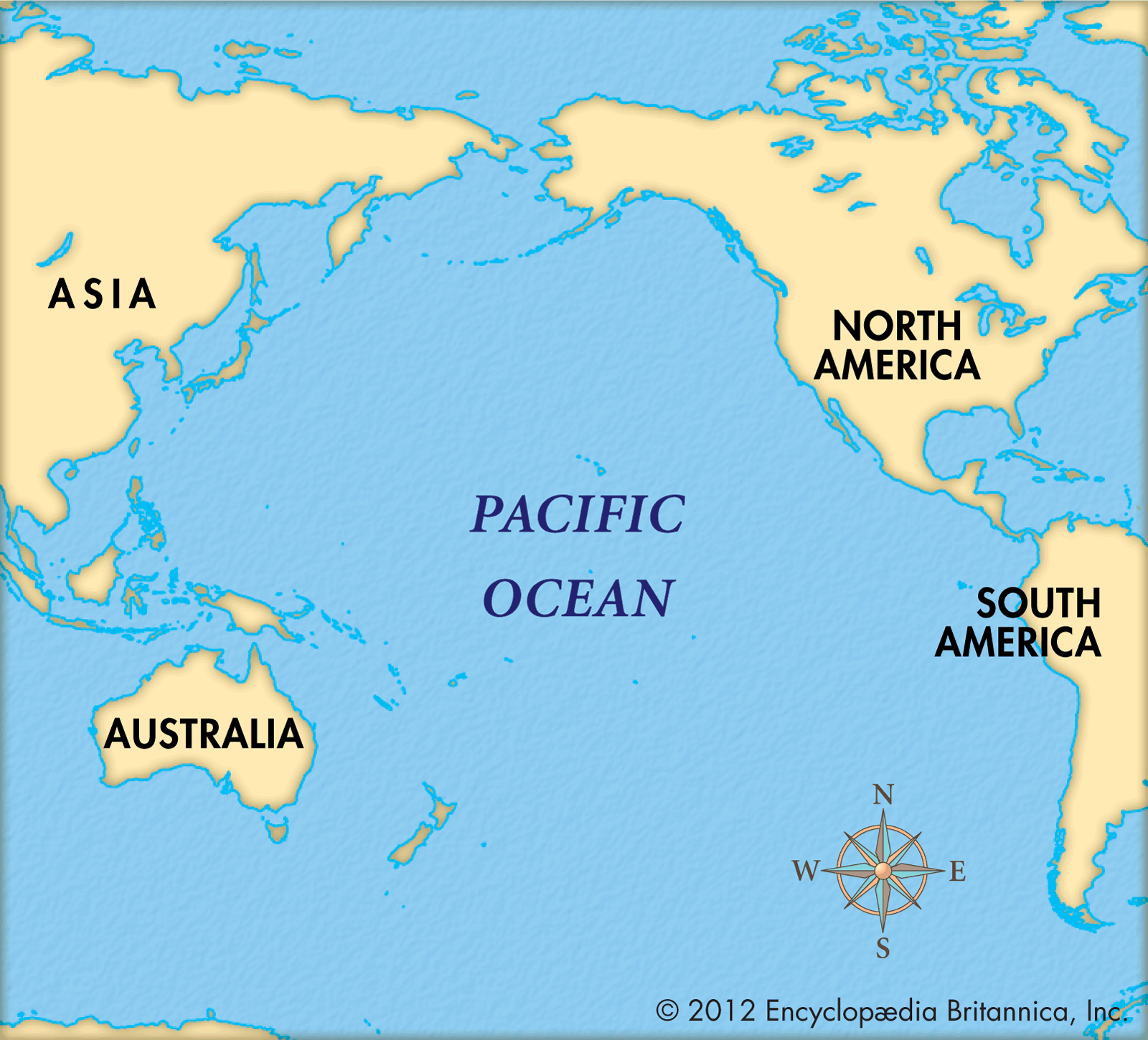 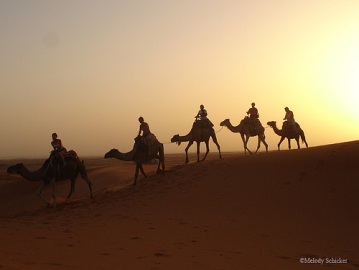 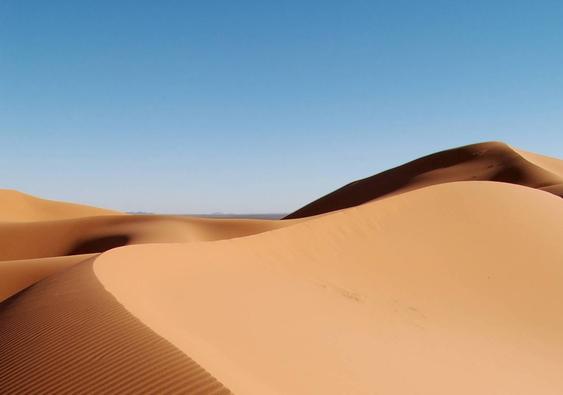 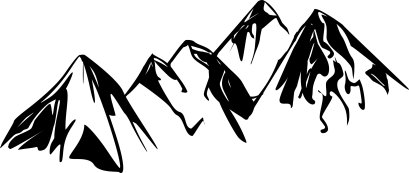 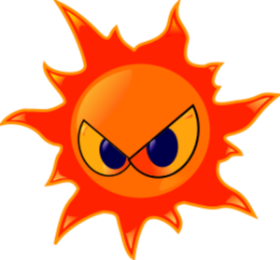 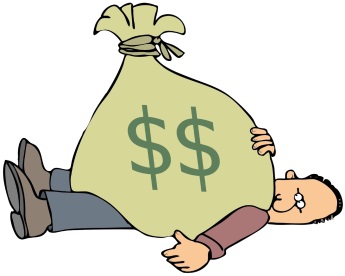 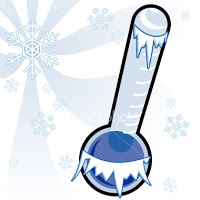 The Roman Empire
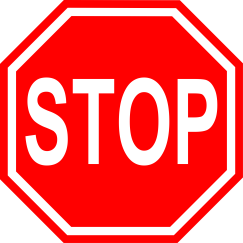 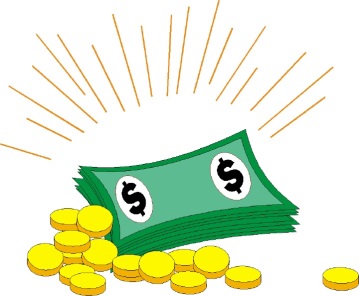 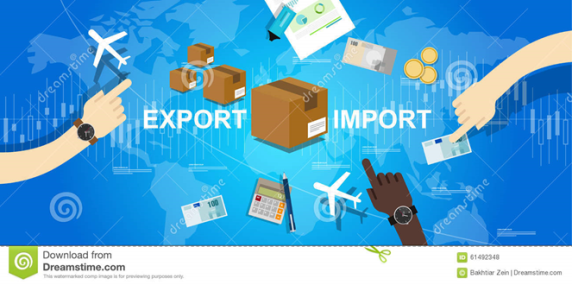 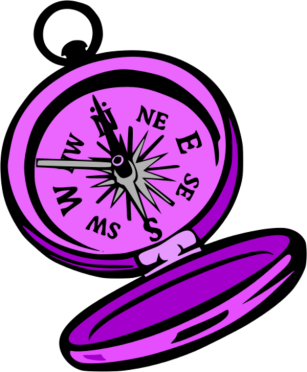 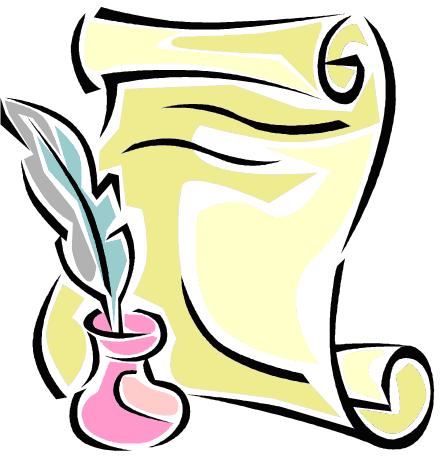 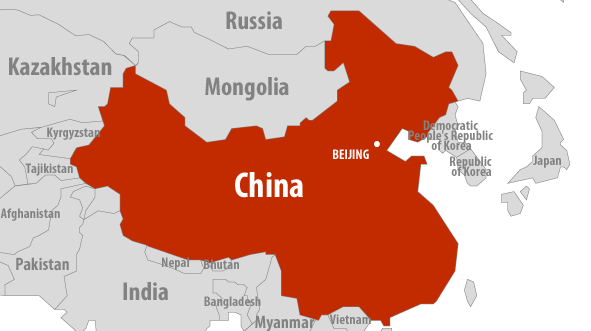 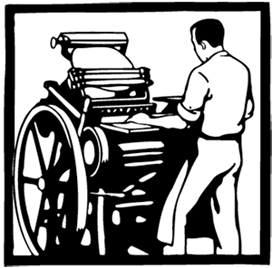 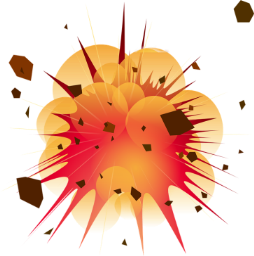 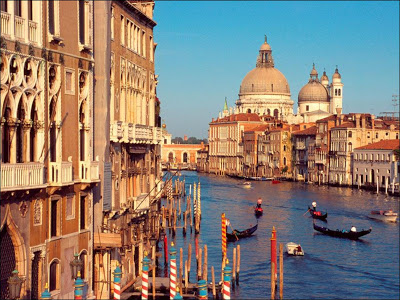 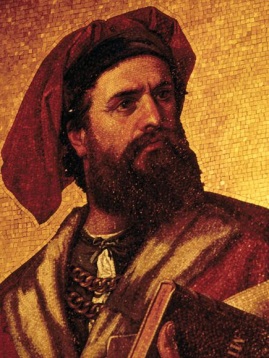 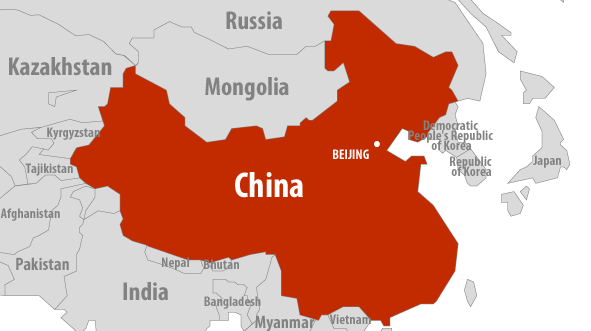 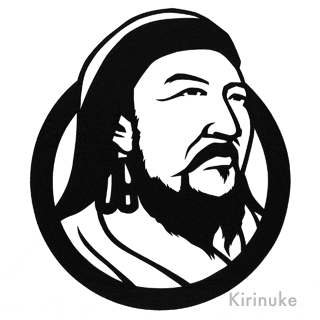 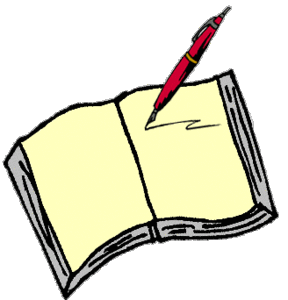 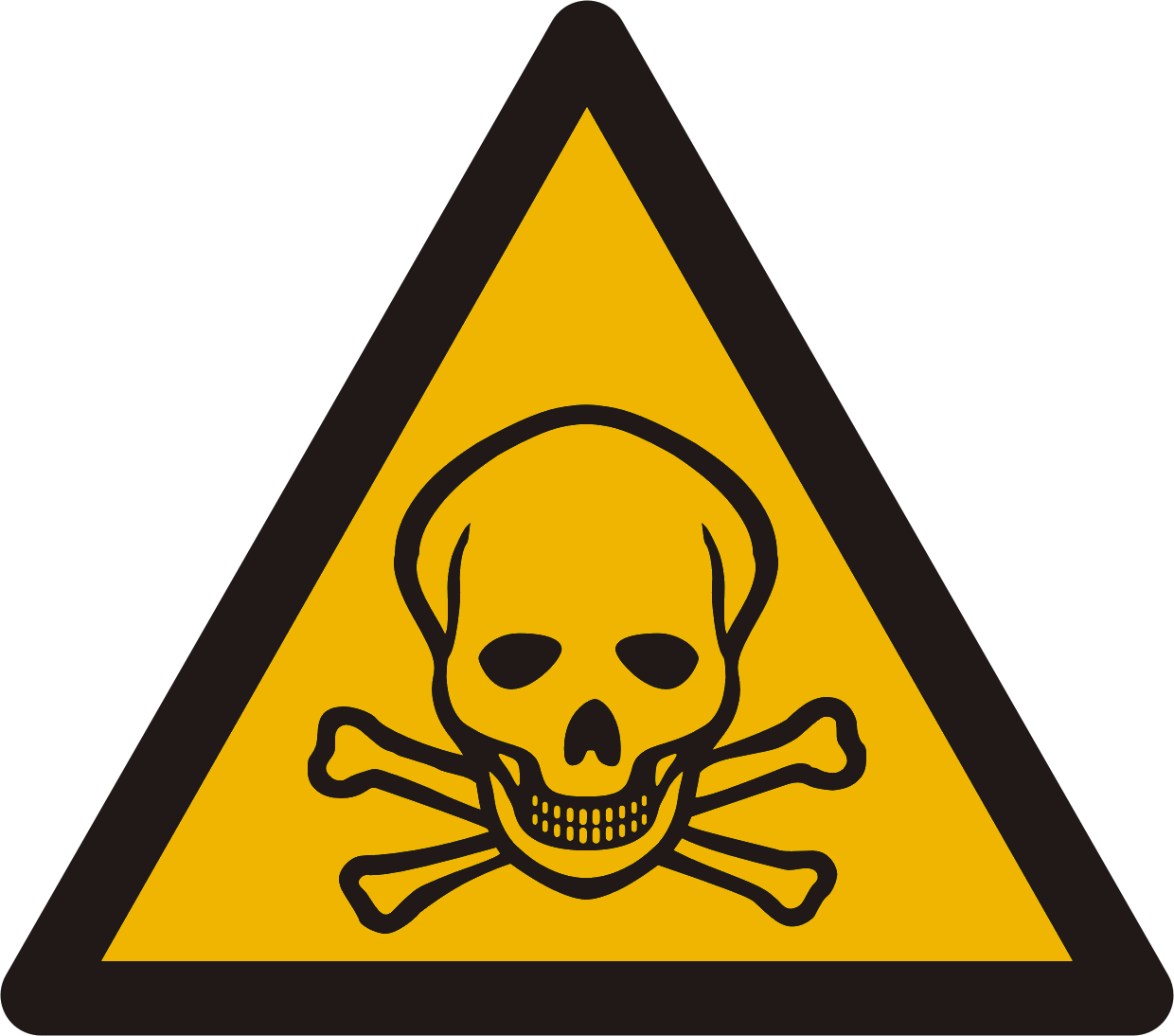 Eventually















                       








                                                          By the end of the 15th century
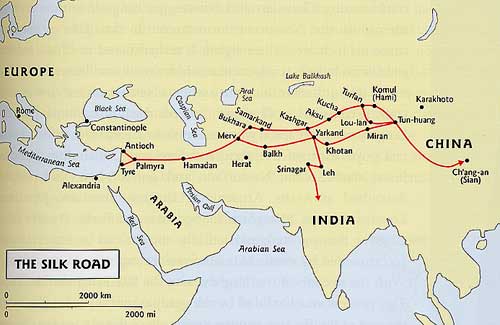 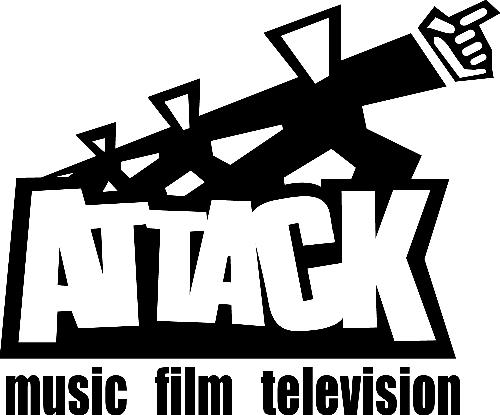 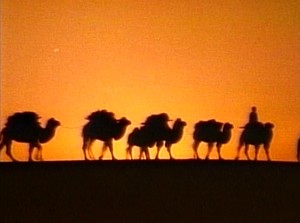 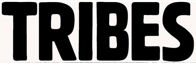 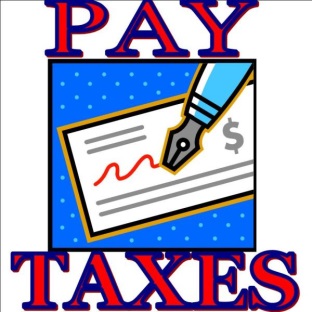 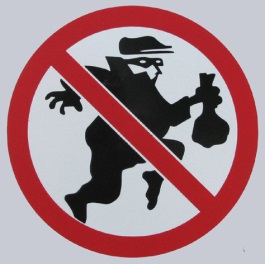 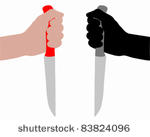 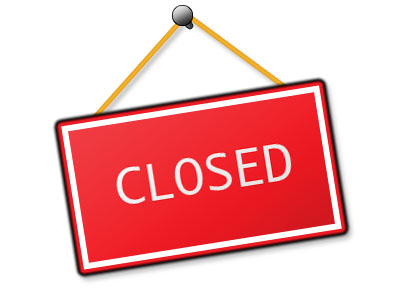 Europeans



Spain and Portugal
                               V. da Gama  B. Diaz    Ch. Columbus
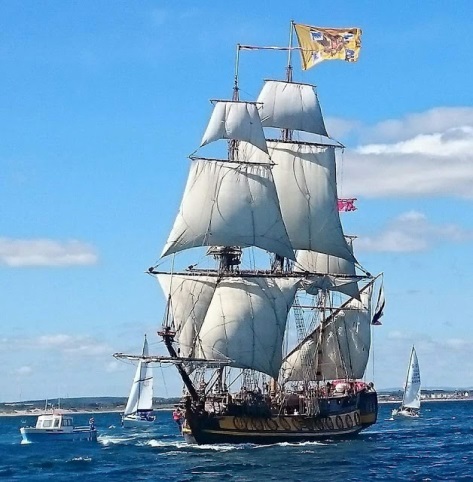 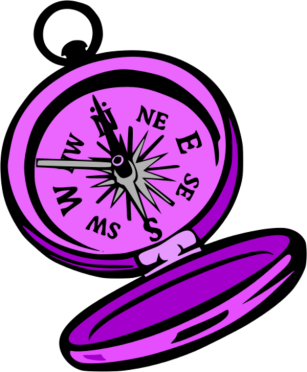 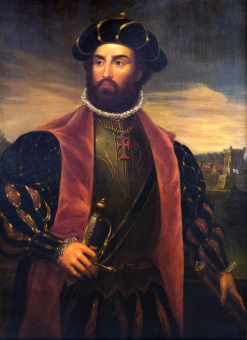 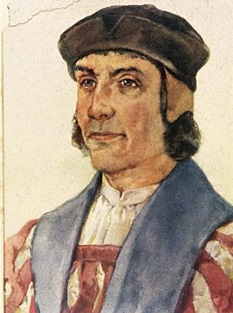 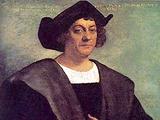 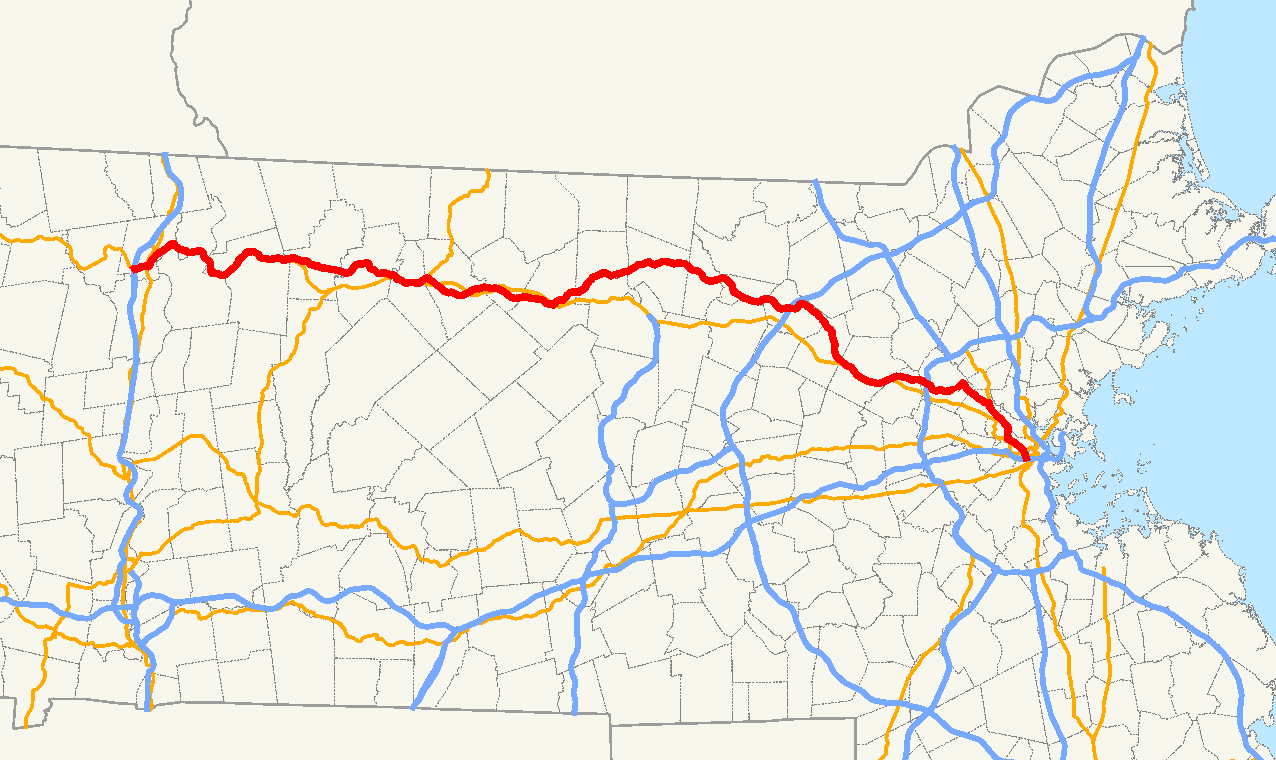 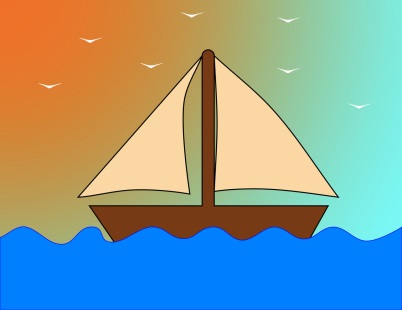